Praktika Akuntansi
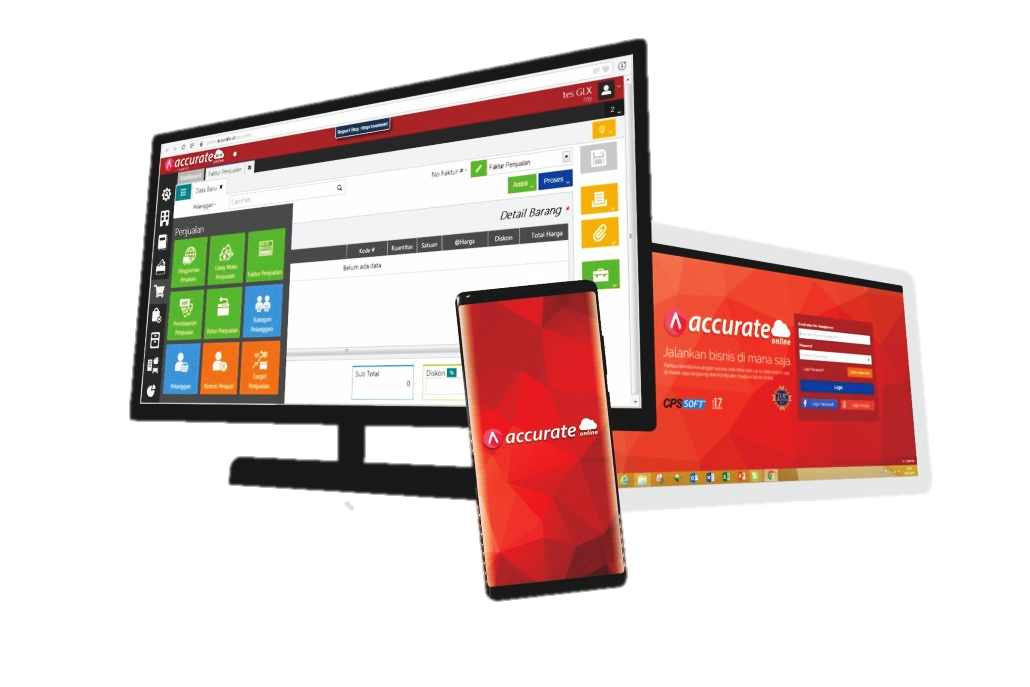 agus.maulana@upnvj.ac.id
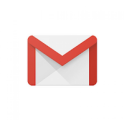 Studi Akuntansi Indonesia
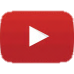 Program Studi Akuntansi
Universitas Pembangunan Nasional Veteran Jakarta
MENGINPUT INFORMASI &
SALDO AWAL PERUSAHAAN
ACCURATE ONLINE
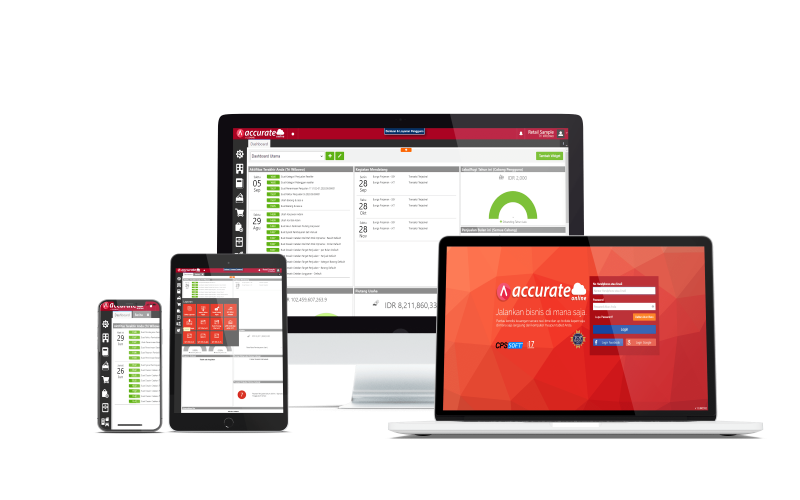 Informasi Perusahaan
PT Aneka Jaya Jam sebagai perusahaan yang bergerak di bidang penjualan berbagai jenis jam tangan dan jam dinding. Perusahaan berdiri sejak tahun 2019. Semakin berkembangnya bisnis yang dijalankan, maka per 01 Januari 2021, Manajemen memutuskan untuk menggunakan ACCURATE Online untuk proses pencatatan akuntansi operasional perusahaan. 
Sebelum berpindah ke dalam sistem ACCURATE Online, Accounting Dept telah menyiapkan beberapa daftar dan laporan yang dibutuhkan dalam file excel (.xls) untuk data persiapan awal. Untuk Data excel bisa didownload pada link berikut ini: 
https://s.id/PTAJJ
KebijakanAkuntansi
Umum

Beberapa pelanggan dan pemasok masih menggunakan USD dalam bertransaksi dengan perusahaan
Perusahaan adalah pengusaha Kena Pajak yang memungut dan membayar PPN
Aset perusahaan diakui dalam pencatatan perusahaan
Penjualan


Penawaran Penjualan dibuat dan dikirimkan langsung kepada Pelanggan
Retur Penjualan sebagai pengurang nilai piutang berlaku untuk barang yang rusak (cacat)
Perusahaan akan melakukan perhitungan dan pembayaran komisi salesman
Perusahaan mengirimkan barang melalui jasa pengiriman.
Perusahaan memberikan adanya syarat dan tenggang waktu pelunasan kepada pelanggan.
Pembelian


Bagian Gudang membuat Permintaan Barang atas barang yang ingin diajukan untuk pembelian
Bagian Accounting membuat PO (Purchase Order) kepada pemasok yang terpilih.
Dalam proses pembelian barang, proses pengirimannya di proses oleh pemasok lain (forwarder)
Persediaan

Gudang yang dimilki perusahaan: 2 (Depan & Belakang).
Perusahaan memiliki kegiatan Memproduksi/merakit barang.
Metode perhitungan nilai persediaan: FIFO
Kebijakan Lainnya

Perusahaan tidak mencatat biaya dan beban operasional per departemen
Perusahaan akan menggunakan Daftar Akun Perkiraan yang dimiliki
DATASALDO AWAL
1. Daftar Akun 
   (lihat file excel)

2. Daftar Pemasok
3. Daftar Customer
3. Daftar Barang
4. Daftar Aset Tetap
Informasi mengenai Aset Tetap:
 
Seluruh Aset Tetap disusutkan dengan metode Garis Lurus kecuali Tanah (Tidak Disusutan). 
Seluruh Aset Tetap merupakan Aktiva Tetap Pajak. 
Seluruh Aset Tetap memiliki Akun Sumber Dana yang sama: 30001 - Ekuitas Saldo Awal
Detail alokasi akun untuk masing-masing Tipe Aset Tetap, sebagai berikut
Proses Akhir Persiapan Data Awal Perusahaan
Praktika Akuntansi
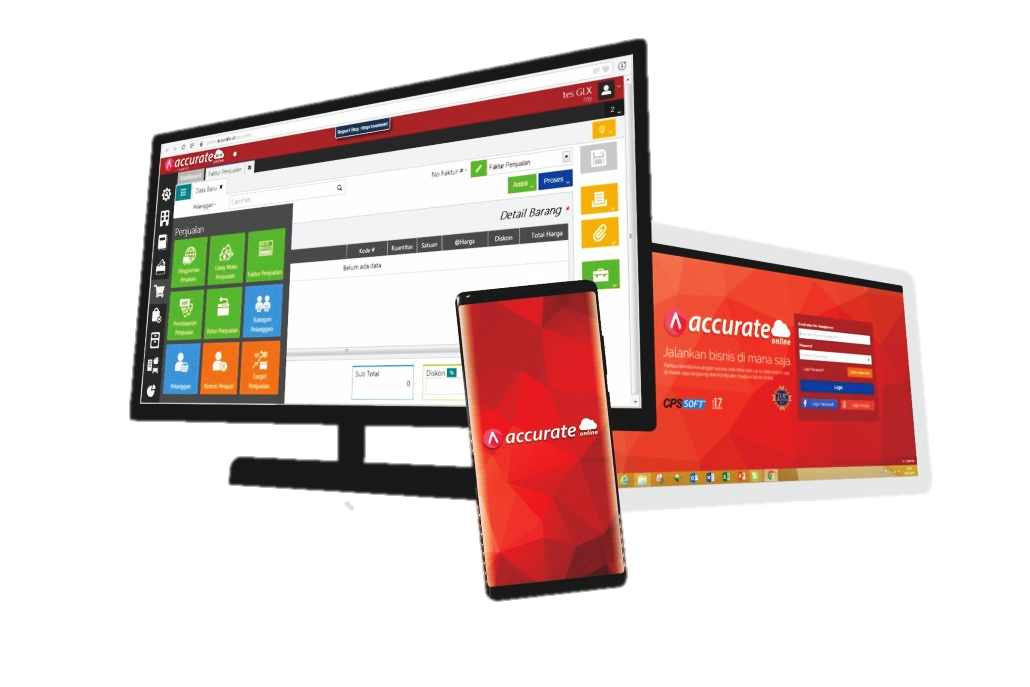 agus.maulana@upnvj.ac.id
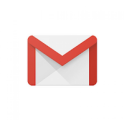 Studi Akuntansi Syariah
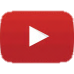 Program Studi Akuntansi
Universitas Pembangunan Nasional Veteran Jakarta
PRAKTIK PENGGUNAAN
MODUL PEMBELIAN
ACCURATE ONLINE
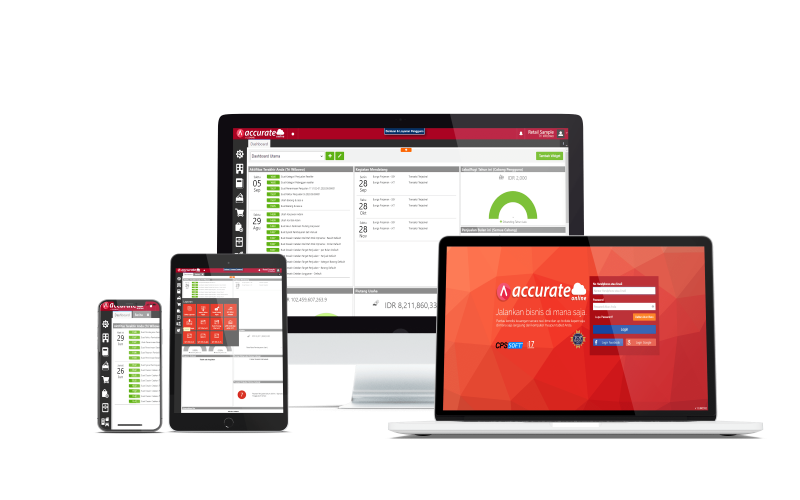 Fitur Fitur Dalam Modul Pembelian
Permintaan Pembelian
1
Tanggal 2 Januari 2021
Bagian gudang mengajukan permintaan pembelian barang, sebagai berikut:
Purchase Order
2
Tanggal 4 Januari 2021
Perusahaan membuat PO atas permintaan pembelian dari bagian gudang kepada PT Hodinky dan 
PT Uhren dengan detail sebagai berikut:
Pemesanan Kepada PT Hodinky
Pemesanan Kepada PT Uhren
Info: diharapkan akan dapat diterima 5 Januari 2021
Penerimaan Barang
3
Tanggal 5 Januari 2021

Perusahaan menerima barang yang dipesan dari PT Hodinky Barang
yang dikirimkan adalah sebagai berikut:
Perusahaan menerima barang sekaligus tagihan atas barang yang dipesan dari 
PT Uhren, dengan detail sebagai berikut
Info:
•Pengiriman dilakukan dengan menggunakan Mobil Box
•Barang dimasukkan ke gudang Depan
•Nomor Faktur Pembelian INV/Uhren/01123
Pembayaran Utang
4
Tanggal 8 Januari 2021

Perusahaan melunasi hutang kepada PT Montres untuk nomor faktur : VN-4738/2. Pembayaran dilakukan dengan cek Bank Mandiri IDR nomor GR0075 dan jatuh tempo 15/01/2021
Penerimaan Tagihan
5
Tanggal 9 Januari 2021

Perusahaan menerima tagihan dari PT Hodinky atas penerimaan barang tanggal 5 Januari 2021. Nomor faktur Pembelian :
Hodin-015.
Barang yang dibeli dikirim menggunakan vendor Jasa angkut 
yaitu JJE Express (buat vendor baru dengan mata uang IDR)
Namun hingga barang diterima tagihan atas biaya angkut tersebut belum diketahui oleh perusahaan. Untuk itu perusahaan membuat asumsi atas biaya angkut tersebut yaitu sebesar Rp 300,000.
Biaya ongkos angkut ini akan menambah harga pokok pembelian dan dibayarkan ke JJE Express.
Penyesuaian Biaya Kirim
6
Tanggal 10 Januari 2021

Perusahaan menerima tagihan dari JJE Express atas jasa pengiriman barang yang dipesan kepada PT Hodinky tanggal 9 Januari 2021. Nomor Faktur dari JJE adalah JJE007 dan nilai yang ditagihkan sebesar Rp 275.000.
Uang Muka Pembelian
7
Tanggal 12 Januari 2021

Perusahaan melakukan deposit kepada PT Mataaratanga Sebesar Rp 2.500.000,- (termasuk pajak) dengan nomor faktur DP/1001. 
Pembayaran dilakukan dengan transfer menggunakan Bank Mandiri IDR. Deposit ini nantinya akan digunakan oleh Perusahaan untuk mengurangi nilai faktur pembelian
Pesanan Pembelian
8
Tanggal 17 Januari 2021

Perusahaan melakukan pesanan pembelian kepada PT Mataaratanga dengan detail sebagai berikut ini :
Penerimaan Barang dan Tagihan
9
Tanggal 20 Januari 2021
Perusahaan menerima barang sekaligus tagihan atas pesanan pembeliannya pada tanggal 17 Januari 2021 kepada PT Mataaratanga. Barang dimasukkan ke gudang Depan. Nomor Faktur Pembelian yang diterima adalah Faktur-Jan/225. Atas tagihan ini perusahaan menggunakan deposit yang sudah diberikan sebelumnya untuk mengurangi nilai fakturnya.
Retur Pembelian
10
Tanggal 21 Januari 2021

Perusahaan meretur 1 jam Rolex Skeleton yang dibeli dari PT Mataaratanga dengan faktur nomor Faktur-Jan/225. Kursi tersebut diretur dikarenakan cacat dan tidak bisa dijual kembali. Kursi Bar yang diretur dikeluarkan dari gudang Depan.
Pembelian Tunai dari Pemasok Umum
11
Tanggal 22 Januari 2021

Perusahaan melakukan pembelian secara tunai dari Pemasok Umum dengan informasi barang sebagai berikut :
Atas pembelian ini perusahaan melakukan pembayaran melalui transfer Bank Mandiri IDR
 
Buat Item baru
Kategori Barang 	: Jam Tangan Digital
Nama Barang 	: Casio N95
Jenis Barang 	: Persediaan
Satuan 		: Pcs
Def. Hrg. Jual Satuan #1 	: Rp 275.000
Pajak 		: PPN 10%

Barang dimasukkan ke gudang Depan, Nomor faktur pembelian
Pembayaran Utang
12
Tanggal 23 Januari 2021

Perusahaan melunasi hutang kepada PT Mataaratanga untuk nomor faktur : IJ-MAR-6473. Pembayaran dilakukan dengan Cek Bank Mandiri IDR dengan nomor cek GR0073 dan tanggal jatuh tempo 31 Januari 2021. Untuk pelunasan yang dilakukan hanya sebagian yaitu sebesar Rp 3.000.000,-
Pembayaran Dimuka
13
Tanggal 23 Januari 2021

Perusahaan melakukan pembelian kepada PT Jam Makmur Sentosa dimana pada pembelian ini perusahaan menerima faktur dan melunasinya terlebih dahulu, kemudian barang baru dikirimkan setelahnya. 
Untuk detailnya sebagai berikut :
Atas pembelian ini, Perusahaan melakukan pembayaran melalui transfer dari Bank Mandiri IDR. Kemudian barang baru akan diterima pada tanggal 25 Januari 2021.
 
Nomor Faktur Pembelian : Makmur/2021-775
Penerimaan Barang
14
Tanggal 25 Januari 2021

Perusahaan menerima barang atas pembelian pada tanggal 23 Januari 2021. Pengiriman dilakukan dengan menggunakan Mobil Box. 
Dan barang dimasukkan ke gudang Depan. Nomor Surat Jalan :1038
Klaim Barang Rusak
15
Tanggal 25 Januari 2021

Perusahaan melakukan klaim atas pembelian tanggal 23 Januari 2021 
kepada PT Jam Makmur Sentosa untuk Jam Digitec Toucscreen sebanyak 1 Pcs. Dan barang dikeluarkan dari gudang Depan. Klaim ini dilakukan karena ada bagian Kursi Santai yang rusak.
Klaim Barang Rusak
16
Tanggal 27 Januari 2021

Perusahaan menerima barang atas klaim pembelian yang dilakukan pada tanggal 26 Januari 2021. Untuk Kursi Santai dimasukkan ke
Gudang Depan.
Pembayaran Utang (kelebihan)
17
Tanggal 27 Januari 2021

Perusahaan melunasi hutang kepada PT Uhren untuk nomor faktur : IN/0873 sebesar Rp 7.000.000,- dengan kelebihan pembayaran akan dialokasikan untuk pelunasan pada piutang berikutnya. Pembayaran dilakukan dengan transfer ke rekening Bank Mandiri IDR

Note: tambahkan akun baru untuk menampung kelebihan pembayaran
Tipe akun		: Aset Lancar Lainnya
Kode Akun	: 1109
Nama		: Kelebihan Pembayaran
Mata Uang	: Rupiah
Pembelian Tunai
18
Tanggal 28 Januari 2021

Perusahaan melakukan pembelian secara tunai kepada Pemasok 
Umum dengan informasi barang sebagai berikut :
Atas pembelian ini perusahaan melakukan pembayaran melalui transfer Bank Mandiri IDR

Barang dimasukkan ke gudang Depan
Nomor Faktur Pembelian : 12758
Praktika Akuntansi
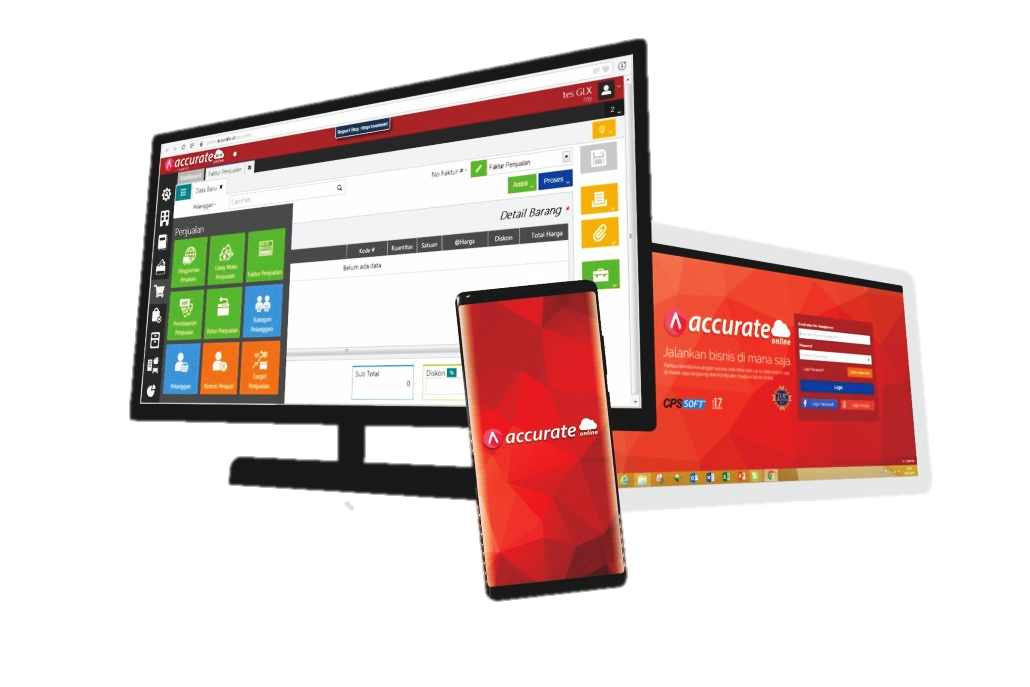 agus.maulana@upnvj.ac.id
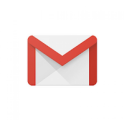 Studi Akuntansi Syariah
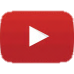 Program Studi Akuntansi
Universitas Pembangunan Nasional Veteran Jakarta
PRAKTIK PENGGUNAAN
MODUL PENJUALAN
ACCURATE ONLINE
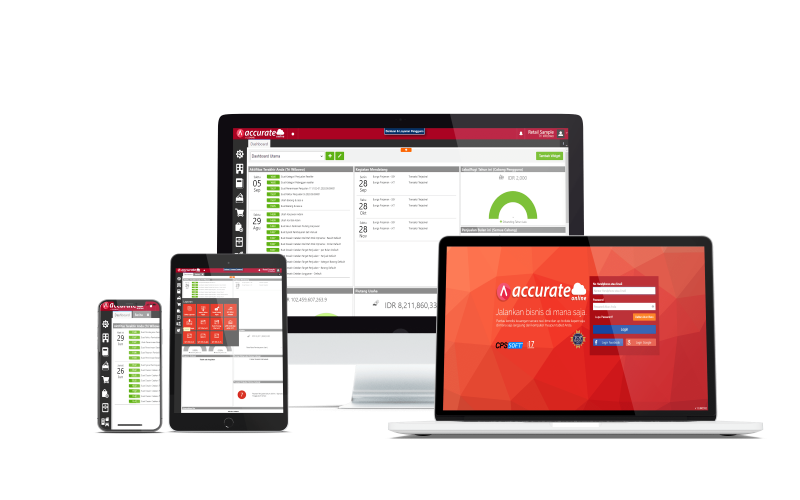 Fitur Fitur Dalam Modul Penjualan
Penjualan Tunai
Penjualan Kredit
Penawaran 
Penjualan
Pesanan 
Penjualan (SO)
Pengiriman 
Barang
Pembuatan 
Faktur / Inovice
Penerimaan 
Penjualan
Uang Muka 
Penjualan
Retur Penjualan
Klaim Barang 
dari Pelanggan
Penerimaan 
Penjualan Dimuka
Penginputan Nomor Faktur Pajak
1
Tanggal 2 Januari 2021

Perusahaan melakukan penginputan nomor faktur Pajak yang dapat digunakan oleh perusahaan yaitu
801-18.12141400 s.d 801-18.12141500
Penawaran Penjualan
2
Tanggal 3 Januari 2021

Perusahaan mengirimkan penawaran penjualan kepada PT SAT dengan rincian harga:
Penerimaan Pesanan
3
Tanggal 5 Januari 2021

Perusahaan menerima pesanan penjualan dari PT SAT dengan nomor PO :3247 atas penawaran penjualan yang diberikan pada tanggal 3 Januari 2021.
Atas pesanan ini, PT SAT memberikan uang muka sebesar Rp 1.500.000,- (termasuk pajak). Pembayaran dilakukan dengan transfer ke rekening Bank Mandiri IDR.
Pengiriman Barang
4
Tanggal 8 Januari 2021

Perusahaan mengirimkan barang kepada PT SAT atas pesanan penjualan pada tanggal 5 Januari 2021. Barang dikeluarkan dari gudang Depan. Pengiriman dilakukan dengan menggunakan Mobil Box.
Pembuatan Faktur dan Penagihan
5
Tanggal 9 Januari 2021

Perusahaan melakukan penagihan kepada PT SAT atas pengiriman pesanan pada tanggal 8 Januari 2021
Penjualan Tunai
6
Tanggal 10 Januari 2021
Penjualan secara Tunai kepada pelanggan umum dengan detail sebagai berikut :
Atas produk ini dikenakan biaya angkut sebesar Rp 100.000,- . 
Pembayaran langsung diterima dengan transfer ke Bank Mandiri IDR.
Info :
•Biaya angkut yang ditagihkan akan ditampung
  ke akun 'Pendapatan Lain-Lain'
•Barang dikeluarkan dari gudang Depan
Penerimaan Penjualan Mendahului 
Pengiriman Barang
7
Tanggal 12 Januari 2021

Perusahaan menjual barang kepada dari PT Ordua dengan detail 
barang sebagai berikut :






Atas penjualan ini, pelanggan melakukan pembayaran melalui transfer ke Bank Mandiri IDR. Kemudian barang baru akan dikirim pada tanggal 13 Januari 2021.
Pengiriman Barang
8
Tanggal 13 Januari 2021

Perusahaan melakukan pengiriman barang atas penjualan tunai pada tanggal 
12 Januari 2021. Pengiriman dilakukan dengan menggunakan Mobil Box. Dan barang dikeluarkan dari gudang Belakang.
Retur Penjualan
9
Tanggal 15 Januari 2021

Perusahaan menerima retur dari PT Ordua atas faktur tanggal 12 Januari 2021. Barang yang diretur adalah 1 unit Alexandre Christie AC 9100 karena barang cacat. Untuk barang retur dimasukkan ke Gudang Depan.
Penerimaan Pembayaran Melalui CG
10
Tanggal 16 Januari 2021

Perusahaan menerima pelunasan dari PT Hora atas invoice nomor 6897. Pelunasan dilakukan dengan giro Bank Mandiri IDR nomor CG 099023 dan tanggal cairnya 23 Januari 2021.
Input Salesman dan Pengaturan Komisi
11
Tanggal 16 Januari 2021

Untuk meningkatkan penjualan, perusahaan mempekerjakan salesman yaitu 
Robert dengan komisi penjualan sebesar 4% untuk nilai penjualan antara 
Rp 300.000,- sampai dengan Rp 500.000.000,-
Penjualan Tunai oleh Salesman
12
Tanggal 18 Januari 2021

Bapak Robert berhasil menjual secara tunai kepada PT Hora dengan detail sebagai berikut :






Barang dikeluarkan dari gudang belakang. Kemudian atas penjualan ini CV Utama Jaya mendapatkan diskon faktur sebesar 3%. Penerimaan penjualan diterima melalui transfer Bank Mandiri IDR.
Penjualan Kredit oleh Salesman
13
Tanggal 18 Januari 2021

Bapak Robert berhasil menjual sejumlah barang kepada PT Hodina  secara kredit (rupiah) dengan detail  sebagai berikut :
Barang dikeluarkan dari gudang belakang. Untuk Faktur langsung dikirim ke PT Hodina oleh kurir  perusahaan dan sebagai gantinya perusahan menerima bukti Tukar Faktur dari PT Hodina.
Klaim Barang Rusak Bergaransi
14
Tanggal 20 Januari 2021

Perusahaan mendapatkan klaim barang rusak dari pelanggan PT Hora Jam Dinding Kayu 3D sebanyak 1 Pcs. Jam Dinding Kayu 3D diklaim karena ada cacat pada kaca tersebut sehingga tidak dapat dijual kembali oleh PT Hora. Jam Dinding Kayu 3D yang diklaim dimasukkan ke 
Gudang Depan.
Klaim Barang Rusak Bergaransi – Pengiriman
15
Tanggal 21 Januari 2021

Perusahaan mengirimkan Jam Dinding Kayu 3D yang baru kepada 
PT Hora dikarenakan barang tersebut masih dalam masa garansi, sehingga pelanggan tidak dikenakan biaya. Barang dikeluarkan dari gudang Depan
Penawaran Penjualan oleh Salesman
16
Tanggal 21 Januari 2021

Bapak Robert mengirimkan penawaran penjualan kepada PT Ordua dengan rincian barang:
Pesanan Penjualan (SO)
17
Tanggal 22 Januari 2021

Perusahaan menerima pesanan penjualan dari PT Ordua dengan nomor PO :00788 atas penawaran penjualan yang diberikan pada tanggal 21 Januari 2021.
Pembuatan Faktur dan Penagihan
18
Tanggal 23 Januari 2021

Perusahaan mengirimkan barang sekaligus tagihan kepada PT Ordua atas pesanan penjualan pada tanggal 22 Januari 2021. Barang dikeluarkan dari gudang Depan. Pengiriman dilakukan dengan menggunakan Mobil Box
Penerimaan Uang Muka Penjualan
19
Tanggal 22 Januari 2021

Perusahaan menerima deposit dari PT SAT Sebesar Rp 3.500.000,- 
(termasuk pajak). PT SAT membayar melalui transfer ke rekening 
Bank Mandiri IDR. Deposit ini nantinya akan digunakan oleh PT SAT untuk mengurangi nilai faktur penjualan berikutnya.
Pesanan Penjualan
20
Tanggal 23 Januari 2021

PT SAT melakukan pesanan penjualan kepada Perusahaan dengan 
detail sebagai berikut ini :
Nomor PO: SAT-5546
Pengiriman barang dan Tagihan
21
Tanggal 24 Januari 2021

Perusahaan mengirimkan barang sekaligus tagihan atas pesanan penjualan PT SAT pada tanggal 23 Januari 2021. Barang dikeluarikan dari gudang belakang. Atas tagihan ini PT SAT menggunakan deposit yang sudah diberikan sebelumnya untuk mengurangi nilai fakturnya.
Penerimaan Penjualan Mendahului
Pengiriman Barang
22
Tanggal 25 Januari 2021
Perusahaan menjualan barang kepada PT Hodina dengan detail barang sebagai berikut :
Atas penjualan ini, perusahaan memberikan Diskon Faktur sebesar 2%. Pelanggan melakukan  pembayaran melalui transfer ke 
Bank Mandiri IDR. Kemudian barang baru akan dikirim pada tanggal 26 Januari 2021.
Pengiriman Barang
23
Tanggal 26 Januari 2021
Perusahaan melakukan pengiriman barang atas penjualan tunai pada tanggal 25 Januari 2021. Pengiriman dilakukan dengan menggunakan Mobil Box. Dan barang dikeluarkan dari gudang Depan.
Pembayaran Piutang
24
Tanggal 27 Januari 2021
Perusahaan menerima pelunasan dari PT Hodina atas invoice nomor
6987. Pelunasan dilakukan dengan giro Bank Mandiri USD nomor 
CG 996526 dengan jatuh tempo 31 Januari 2021.
Praktika Akuntansi
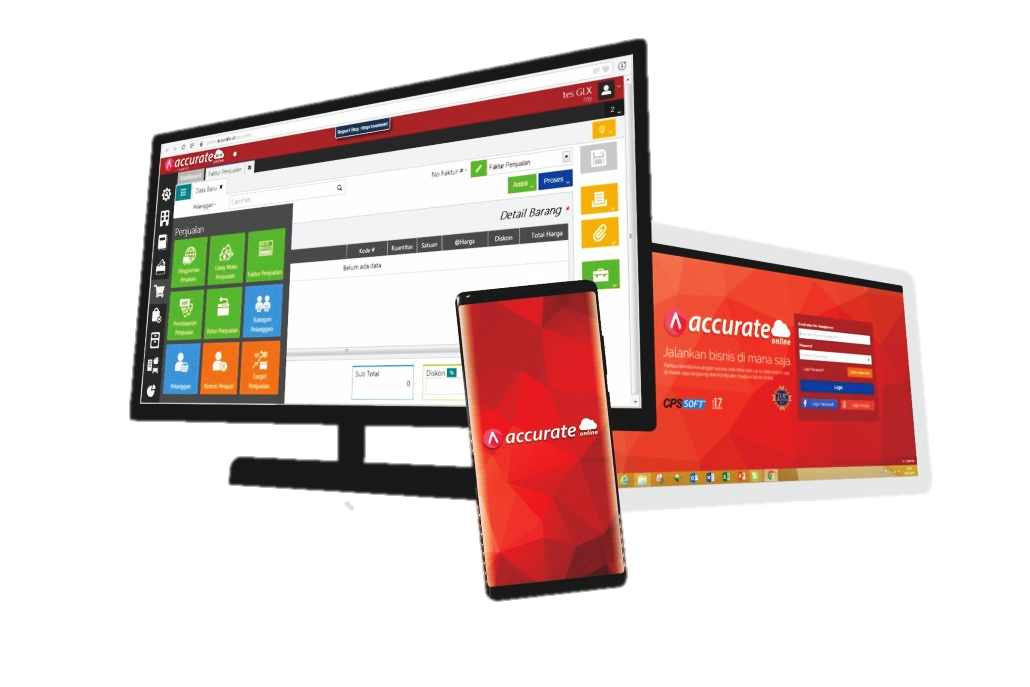 agus.maulana@upnvj.ac.id
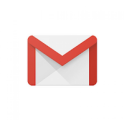 Studi Akuntansi Syariah
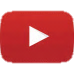 Program Studi Akuntansi
Universitas Pembangunan Nasional Veteran Jakarta
PRAKTIK PENGGUNAAN
MODUL PERSEDIAAN
ACCURATE ONLINE
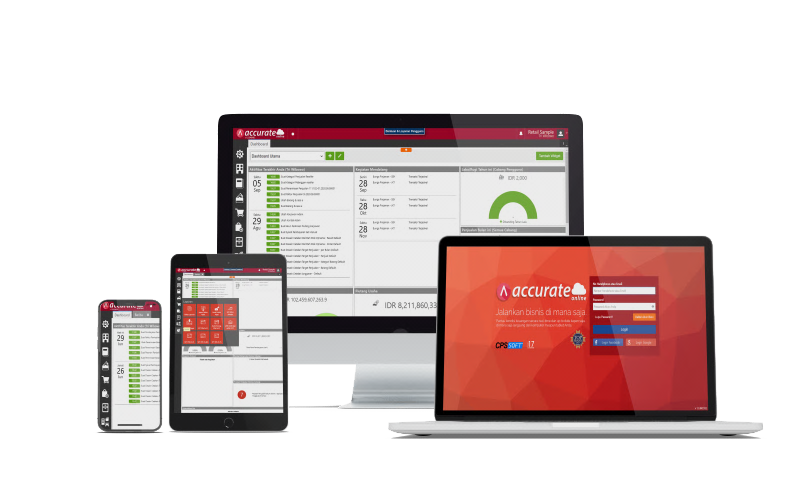 Fitur Fitur Dalam Modul Persediaan
Customer 
Loyalty Program
Paket 
Penjualan
Job Order 
Costing
Penyesuaian 
Persediaan
Barang
Pemindahan 
Barang
Penyesuaian 
Harga
Customer Loyalty Program
1
Tanggal 16 Januari 2021

Perusahaan memberikan produk secara Cuma-Cuma (gratis) ke beberapa pelanggan perusahaan yang telah menjadi pelanggan setia perusahaan. Hal ini sebagai salah satu bentuk pemasaran perusahaan. Produk yang diberikan adalah jam tangan analog merk Quiksilver 5155 sebanyak 10 Pcs,
dikeluarkan dari gudang Depan.
 
Oleh karena itu, Bagian Accounting melakukan penyesuaian persediaan 
atas kegiatan ini ke dalam akun "Beban Pemasaran"
 Info : Buatlah Akun baru dengan informasi :
	Tipe Akun 	: Beban
	Kode Perkiraan 	: 6104
	Nama Akun 	: Beban Pemasaran
Pembuatan Paket Promo
2
Tanggal 17 Januari 2021

Mengadakan paket promo dengan detail sebagai berikut:
Nama paket promo		: Paket Jam Jaya
Satuan 			: Paket
Harga Paket Promo 	: Rp 450.000/paket
Isi Paket Promo		: 1pcs Rolex Skeleton & 1 pcs Casio AE-1000
Paket dikenakan pajak 	: PPN 10%
Penjualan Paket Promo
3
Tanggal 18 Januari 2021

Pelanggan Umum tertarik untuk melakukan pembelian secara
tunai “Paket Jam Jaya” sebanyak 4 Paket. Pembayaran menggunakan Kas IDR. Barang dikeluarkan dari Gudang Belakang.
Pembuatan Barang Pesanan (modifikasi barang persediaan)
4
Tanggal 19 Januari 2021

Perusahaan menerima pesanan khusus dari pelanggan baru untuk memodifikasi warna dari produk Jam Dinding Kayu 3D sebanyak 4 Pcs. Dalam modifikasi ini ada biaya modifikasi yang dikeluarkan yaitu Rp 250.000,- dan dialokasi sebagai akun Beban Operasional Lainnya.
 
Informasi :
Barang dikeluarkan dari Gudang Belakang.
Akun biaya pesanan : Persediaan Dalam Proses
Pesanan tersebut akan diselesaikan ke produk berikut ini :
Penyelesaian Barang Pesanan
5
Tanggal 20 Januari 2021

Menyelesaikan pengerjaan pesanan khusus atas transaksi pesanan pada tanggal 19 Januari 2021. Diselesaikan ke produk berikut ini :




Atas produk ini, perusahaan langsung mengirimkan barang sekaligus 
tagihannya kepada PT Watchee Inc. Pengiriman dilakukan dengan menggunakan Mobil Box
Pemindahan Barang Antar Gudang
6
Tanggal 21 Januari 2021

Perusahaan melakukan pemindahan barang dari gudang Belakang ke gudang Depan. Untuk detail barangnya sebagai berikut :
Penjualan Barang Paketan
7
Tanggal 21 Januari 2021

PT Watchee Inc  tertarik untuk membeli secara kredit untuk 
"Paket Jam Jaya" sebanyak 3 Paket. Barang dikeluarkan dari gudang depan.
Pencatatan Barang Rusak
8
Tanggal 22 Januari 2021

Saat melakukan pengecekan fisik di Gudang Belakang, Perusahaan menemukan sebanyak 1 ‘Jam Hias Bird Cuckoo’ cacat akibat kelalaian petugas Gudang.
Oleh karena itu, Bagian Accounting melakukan penyesuaian persediaan atas kerugian barang yang tidak dapat dijual tersebut ke dalam akun "Beban Barang Rusak".
Info : Buatlah Akun baru dengan informasi :
Tipe Akun 	: Beban
Kode Perkiraan 	: 6105
Nama Akun 	: Beban Barang Rusak
Pengaturan Ulang Harga Jual
9
Tanggal 23 Januari 2021

Manajemen memutuskan untuk menaikkan harga jual khusus untuk produk jam tangan analog Quiksilver 5155 sebanyak 10%, dikarenakan adanya perubahan harga dari Pemasok. Untuk harga baru ini akan efektif per 01 Februari 2021.
Praktika Akuntansi
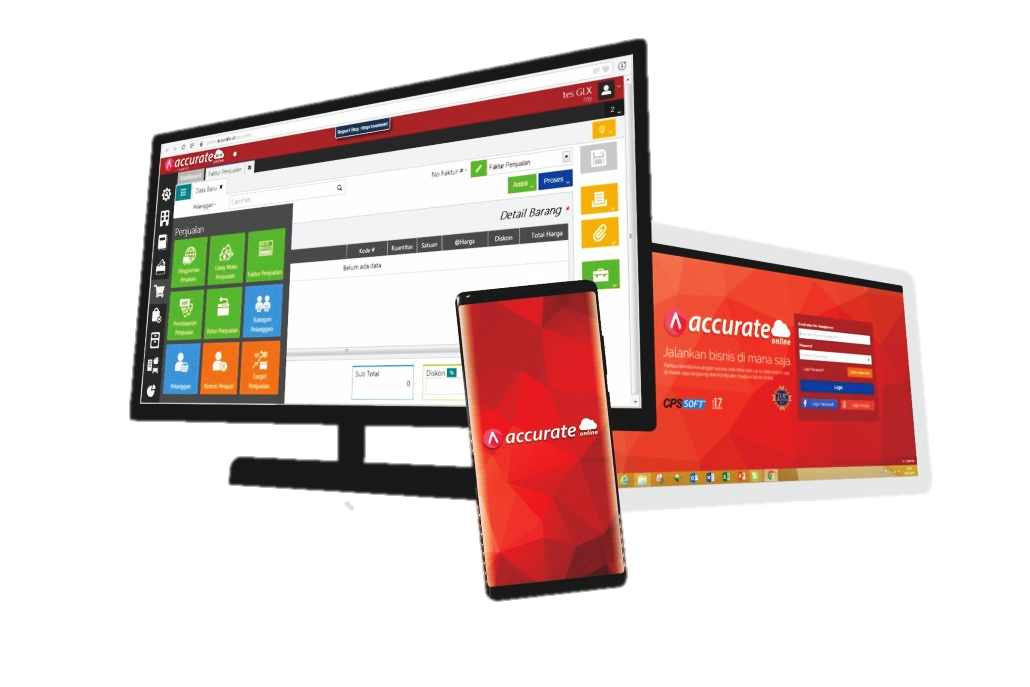 agus.maulana@upnvj.ac.id
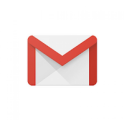 Studi Akuntansi Syariah
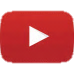 Program Studi Akuntansi
Universitas Pembangunan Nasional Veteran Jakarta
PRAKTIK PENGGUNAAN
MODUL ASET TETAP
ACCURATE ONLINE
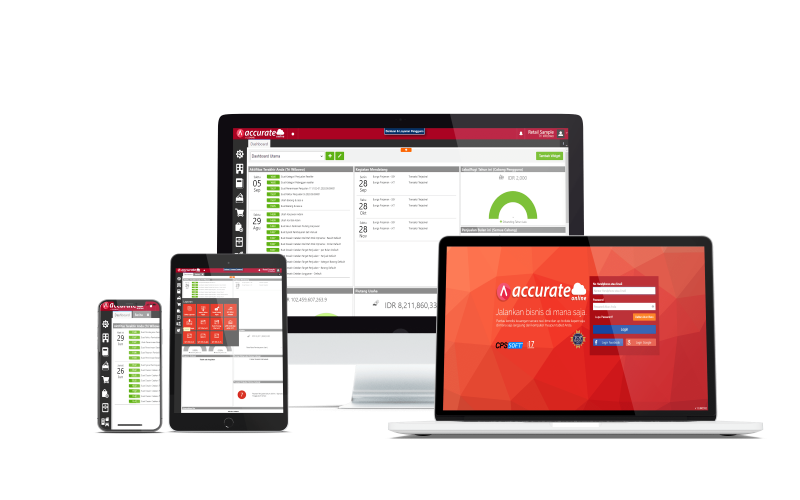 Pembelian Aset Secara Tunai
1
Tanggal 20 Januari 2021

Perusahaan melalukuan pembelian Aset secara tunai dengan informasi sebagai berikut:

Nama			: Laptop Lenovo
Tanggal Beli 		: 20 Januari 2021
Tanggal Pakai 		: 20 Januari 2021
Metode Penyusutan 		: Metode Garis lurus
Akun Aset			: 120103 Peralatan
Akun Akumulasi Penyusutan 	: 120202 Akm Penyusutan Peralatan
Akun Beban Penyusutan	: 610202 Beban Peny Peralatan
Kuantitas			: 1 Unit
Umur Aset			: 5 Tahun
Kategori asset		: Peralatan
Nomor Faktur		: AT001
 
Untuk pembeliannya dilakukan dengan transfer Bank Mandiri (IDR) senilai Rp 8.500.000
Pembelian Aset Secara Kredit
2
Tanggal 21 Januari 2021
Perusahaan melakukan pembelian Aset secara kredit dengan informasi sebagai berikut :

Nama 			: AC Panasonic
Tanggal Beli 		: 21 Januari 2021
Tanggal Pakai 		: 21 Januari 2021
Metode Penyusutan 		: Metode Garis Lurus
Akun Aset 			: 120103 Peralatan
Akun Akumulasi Penyusutan 	: 120202 Akum Penyust Peralatan
Akun Beban Penyusutan 	: 610202 Beban Penyust Peralatan
Kuantitas 			: 2 Unit
Umur Aset 			: 5 Tahun
Kategori Aset 		: Peralatan
Harga perolehan 		: Rp 5.000.000 /unit

Untuk pembelian aset ini, perusahaan membayarkan Rp 5.000.000 dari Bank Mandiri IDR dan  sisanya akan dicicil ke Bank selama 12 bulan
Penjualan Aset Tetap
3
Tanggal 22 Januari 2021

Perusahaan menjual 1 Laptop Accer dengan harga jual Rp 3,000,000. Pembeli mentransfer uang ke Bank Mandiri IDR. Untuk selisih nilai jualnya akan dialokasikan ke akun “Rugi (Laba) Penghentian Aset Tetap”.
 
Info : Buatlah Akun baru dengan informasi :
Tipe Akun 		: Beban Lainnya
Kode Perkiraan 	: 7300
Nama Akun 		: Rugi (Laba) Penghentian Aset Tetap
[Speaker Notes: Buat akun beban dulu
Aset tetap > disposisi aset tetap > klik dijual]
Penggunaan Persediaan Untuk Aset Tetap
4
Tanggal 23 Januari 2021

Pengeluaran Jam Bird Cucko sebanyak 1 unit dari stok persediaan 
yang akan digunakan sendiri oleh  perusahaan di kantor Pusat. Aset tetap ini dinamakan dengan nama Jam Dinding Resepsionis, masa manfaat 4 tahun, disusutkan dengan Garis Lurus. Diambil dari Gudang Belakang
[Speaker Notes: Ubah referensi > persediaan > penyesuaian persediaan > input akun “tansaksi aktiva tetap”
Penyesuaian persediaan : input data. Di Informasi ganti dengan akun transaksi aktiva tetap (lihat harga pokok barang dari jurnal yang telah disimpan)
Aset tetap> aset tetap: input informasi aset tetap
Pilih akun pengeluaran, masukan transaksi aktiva tetap]
Penggunaan Persediaan Untuk Aset Tetap Perusahaan
5
Tanggal 24 Januari 2021

Mencatat aset tetap untuk satu unit Jam Dinding Kayu 3D yang diambil dari stock persediaan. Aset tetap ini dinamakan dengan nama Jam Dinding 
Kantor Pusat, masa manfaat 4 tahun, disusutkan dengan Garis Lurus. 
Diambil dari Gudang Belakang
Praktika Akuntansi
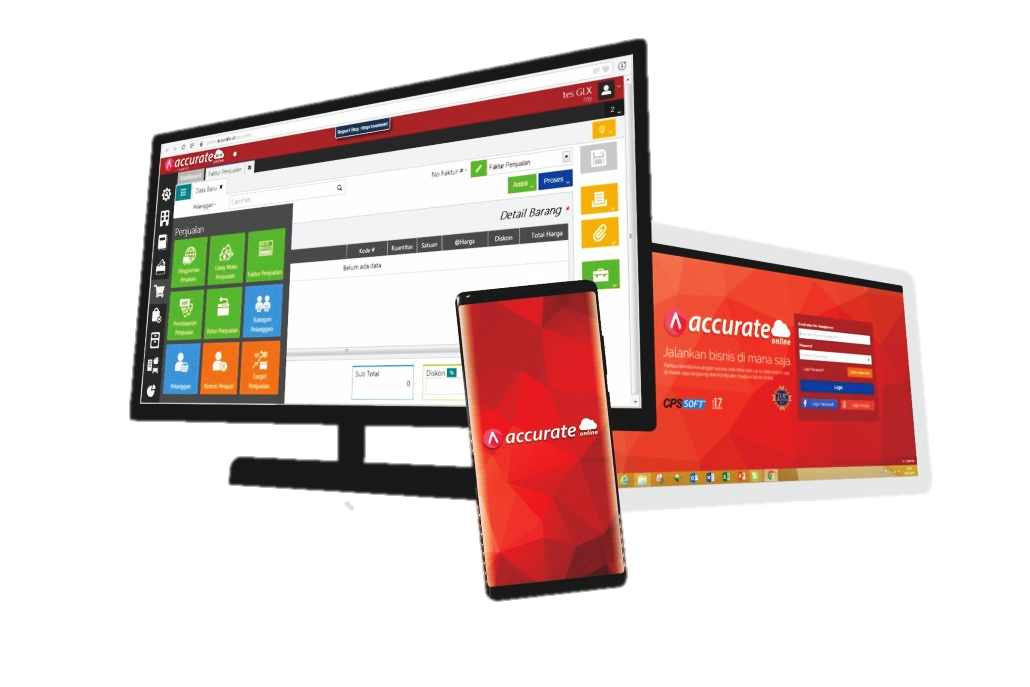 agus.maulana@upnvj.ac.id
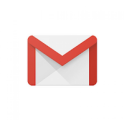 Studi Akuntansi Syariah
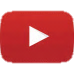 Program Studi Akuntansi
Universitas Pembangunan Nasional Veteran Jakarta
PRAKTIK PENGGUNAAN
MODUL KAS & BANK
ACCURATE ONLINE
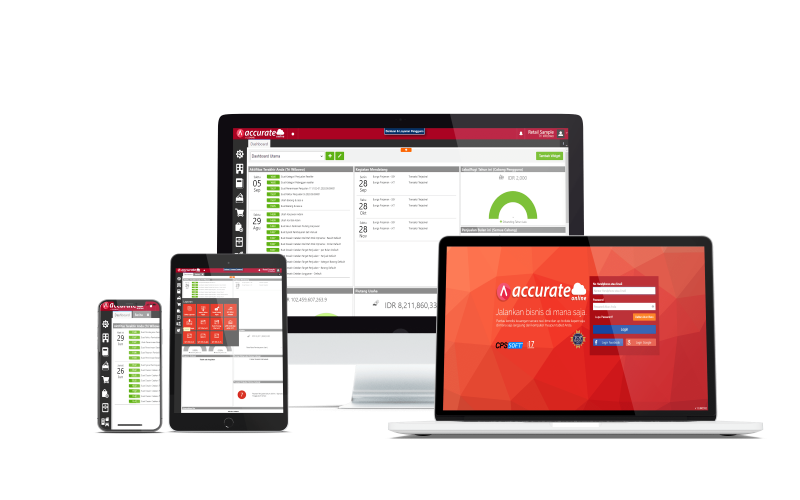 Fitur Fitur Dalam Modul Kas Bank dan Jurnal Umum
Pembelian Valuta
Asing
Pencatatan
Bunga Bank
Pengeluaran Biaya Utilitas
Pengeluaran Kas 
Operasional
Penyesuaian 
Asuransi Dibayar 
Dimuka
Rekonsiliasi PPN
Pembelian Valuta Asing
1
Tanggal 31 Januari 2021

Pembelian USD sebesar $350 menggunakan bank Mandiri IDR dan ditransfer langsung ke rekening Mandiri USD. Atas transaksi ini perusahaan dikenakan biaya administrasi sebesar Rp 16.000,- (dialokasikan ke dalam akun beban lain-lain) Informasi nilai kurs Rp 15.100.
[Speaker Notes: Kas bank: isikan bang pengirim dan penerima, di penerima input informasi lengkap
Masuk biaya transfer isikan biaya transfer]
Penerimaan Bunga
2
Tanggal 31 Januari 2021

Pencatatan atas pendapatan bunga bank, bulan Januari 2021 yang 
diterima pada Bank Mandiri IDR perusahaan dengan nilai Rp 230.000
[Speaker Notes: Kas bank > penerimaan
Isikan keterangan di “ i ”]
Pengeluaran Utilitas
3
Tanggal 31 Januari 2021

Pencatatan biaya listrik air dan telpon, untuk pembayarannya dengan menggunakan Kas IDR. Nilai biaya yang dibayarkan yaitu Rp 550.000
Pengeluaran Biaya Operasional
4
Tanggal 31 Januari 2021

Pencatatan Biaya cetak brosur (dialokasi ke dalam akun Beban Pemasaran) untuk keperluan Pemasaran perusahaan, untuk pembayaranya dengan menggunakan Bank Mandiri IDR. Nilai biaya yang dibayarkan yaitu Rp 1.200.000
Jurnal Penyesuaian Biaya Dibayar Dimuka
5
Tanggal 31 Januari 2021

Pencatatan atas biaya asuransi dibayar dimuka untuk periode bulan Januari. Asuransi dibayar dimuka dibayarkan pada akhir Desember 2020 dan berlaku selama 1 tahun.
Jurnal Penyesuaian PPN
6
Tanggal 31 Januari 2021

Perusahaan melakukan rekonsiliasi PPN Masukan dan PPN Keluaran 
periode Januari 2021.
Praktika Akuntansi
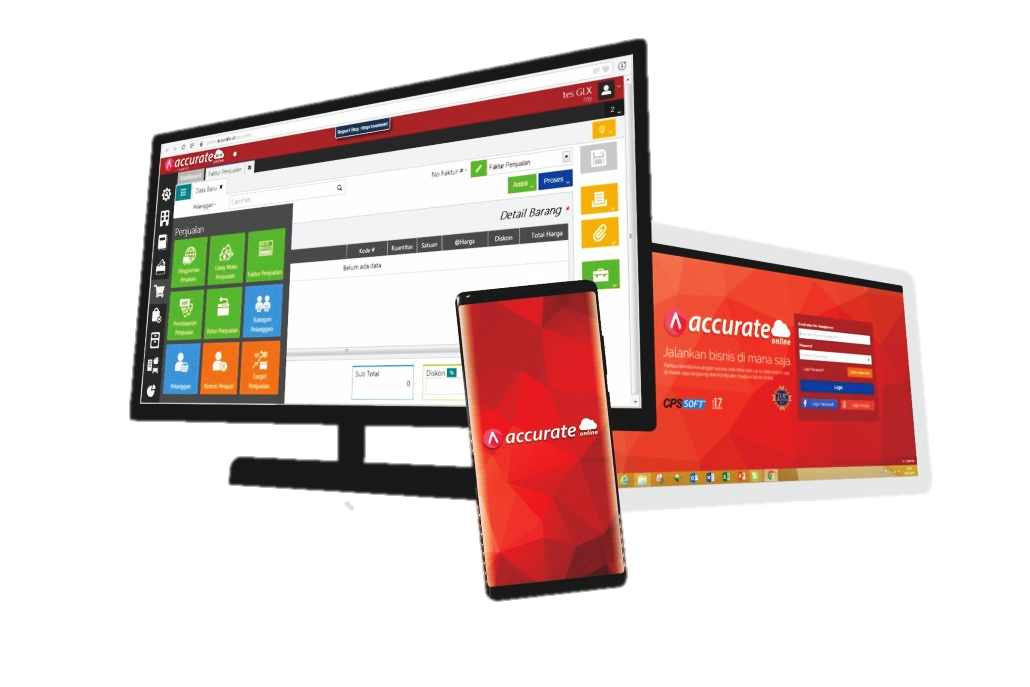 agus.maulana@upnvj.ac.id
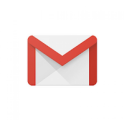 Studi Akuntansi Syariah
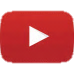 Program Studi Akuntansi
Universitas Pembangunan Nasional Veteran Jakarta
PROSES TUTUP BUKU 
AKHIR BULAN & MEMBUAT 
LAPORAN KEUANGAN
ACCURATE ONLINE
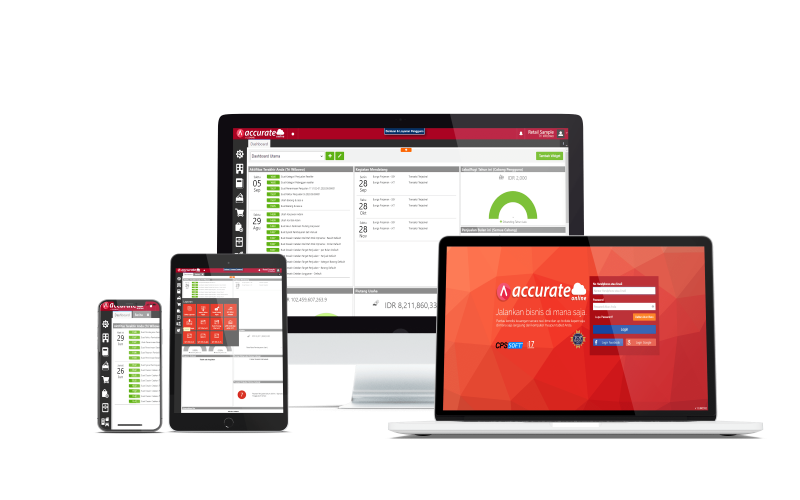 Proses Akhir Bulan
Tanggal 31 Januari 2021

Melakukan Proses Akhir Bulan untuk periode Januari 2021.
Info: 
Informasi nilai kurs USD 31 Januari 2021 adalah Rp 15.100.